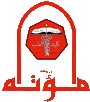 Glycolysis II
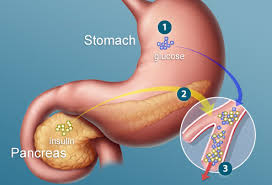 Dr. Nesrin Mwafi
  Biochemistry & Molecular Biology Department 
Faculty of Medicine, Mutah University
Glycolysis Regulation
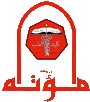 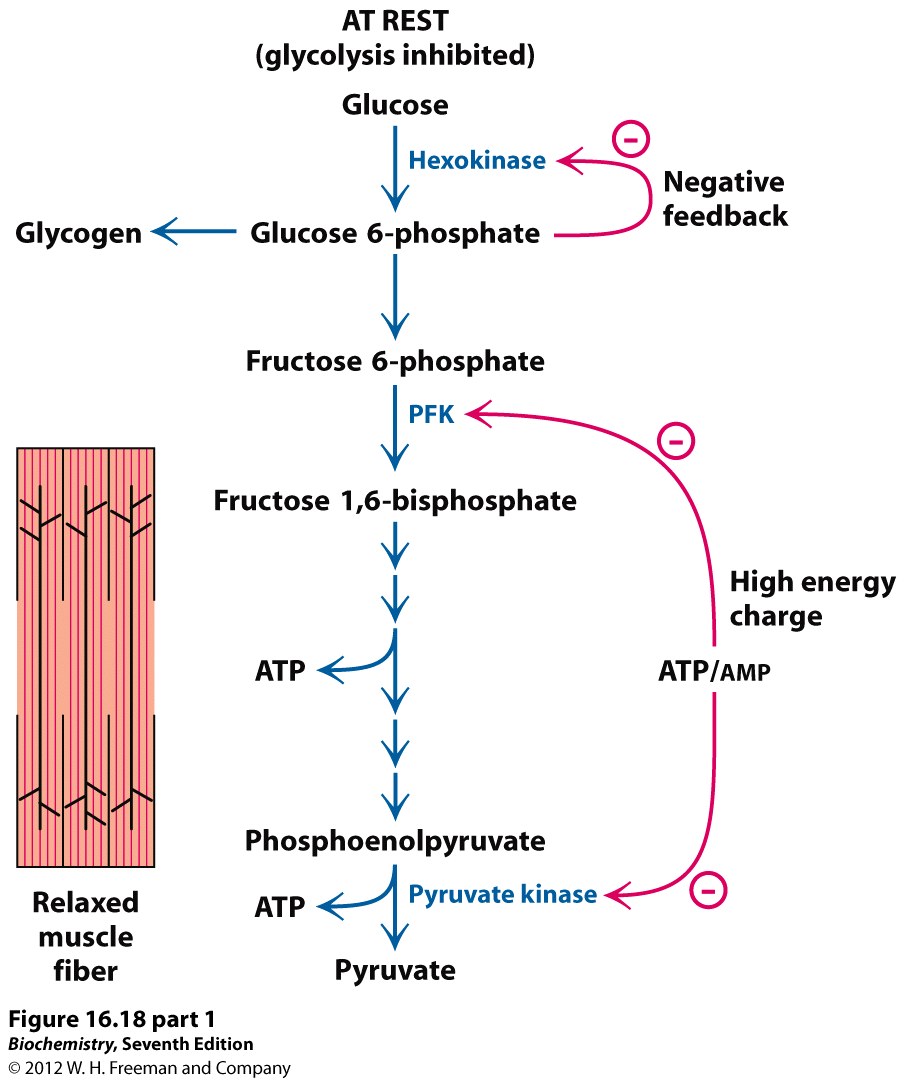 1
G-6-phosphatase
glycogenolysis
Pentose phosphate pathway
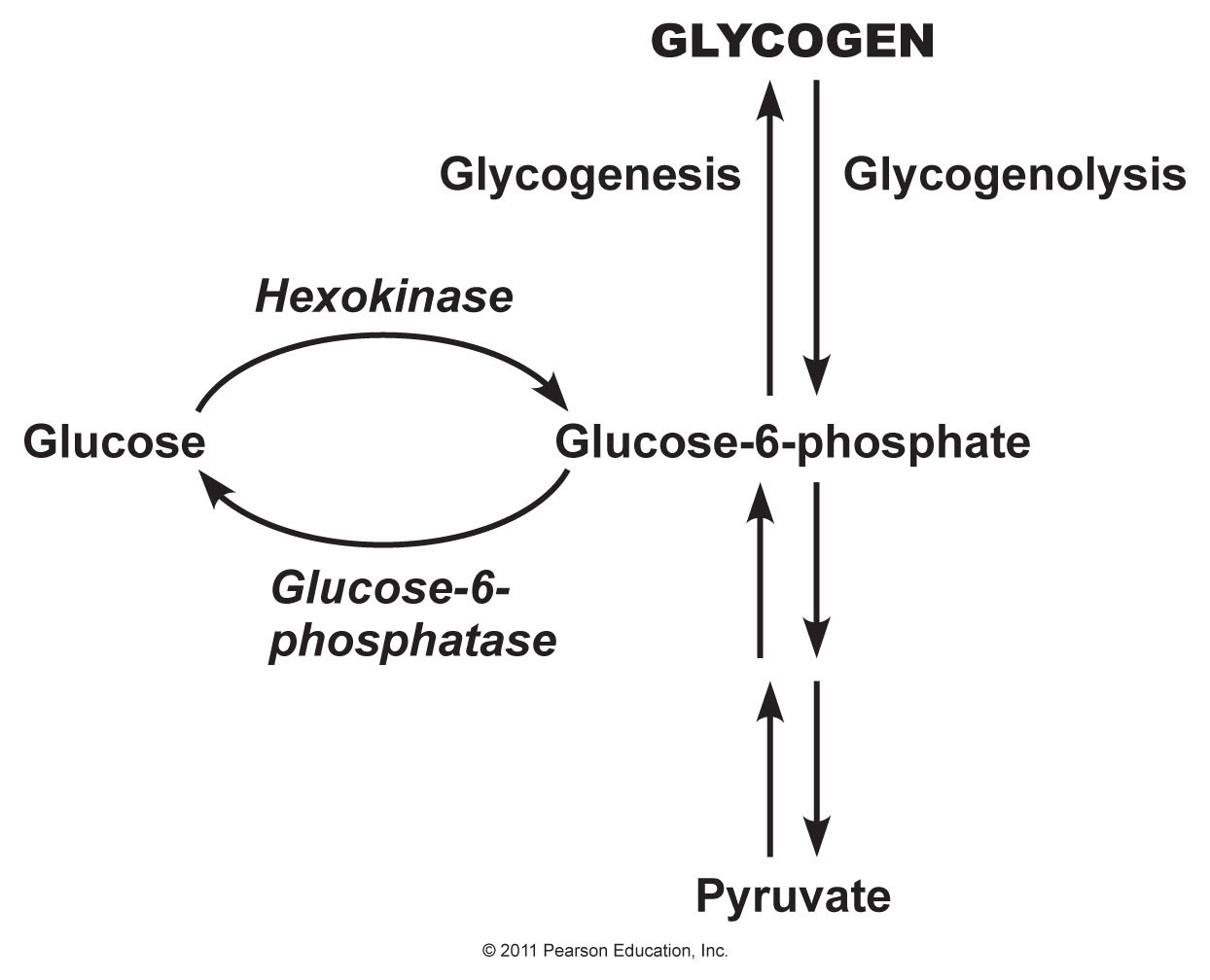 phosphoglucomutase
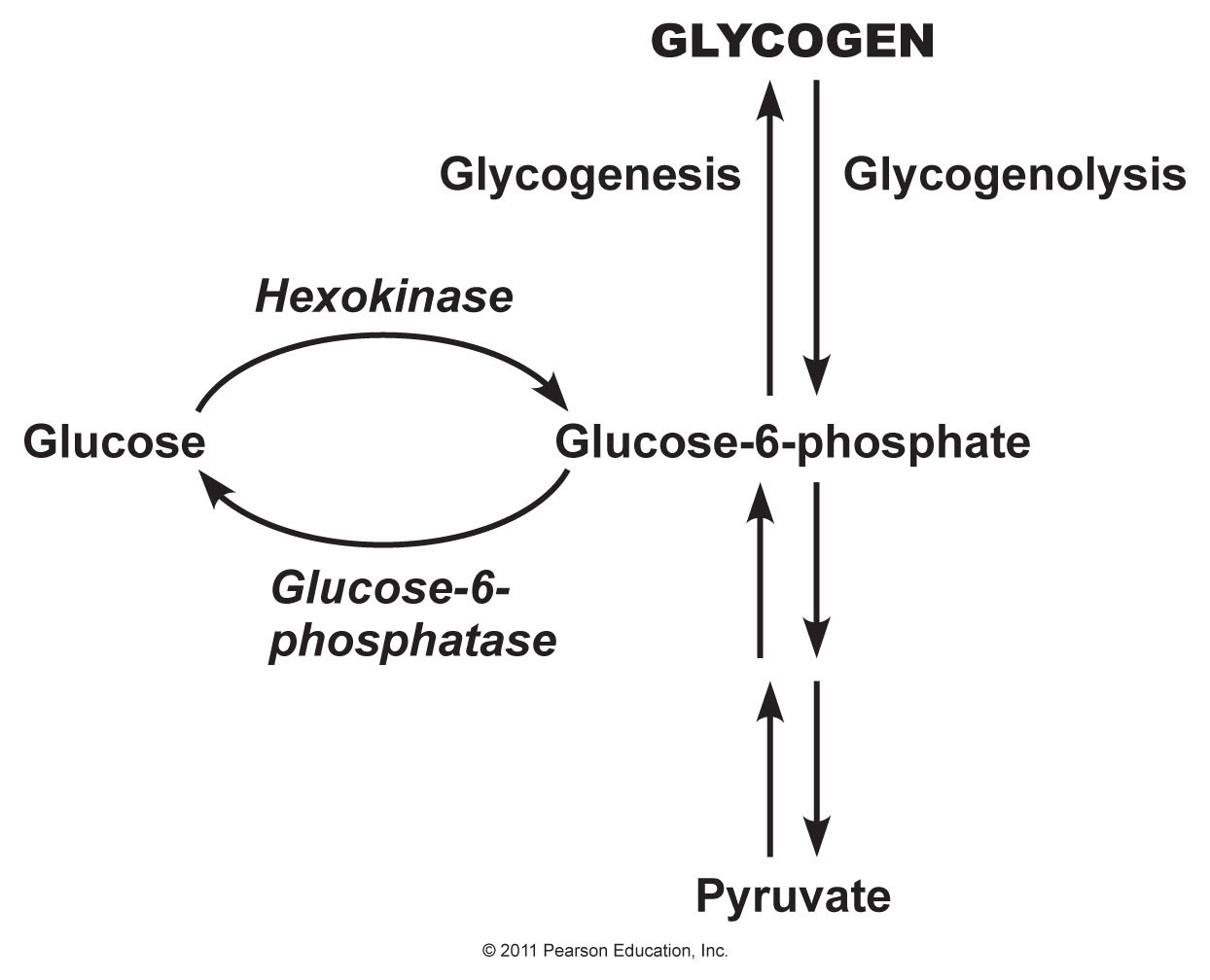 glycogenesis
PFK-2
Glycogen
Glucose 1-p
Fructose 2,6-bisphosphate
PFK-1
+
3
and citrate
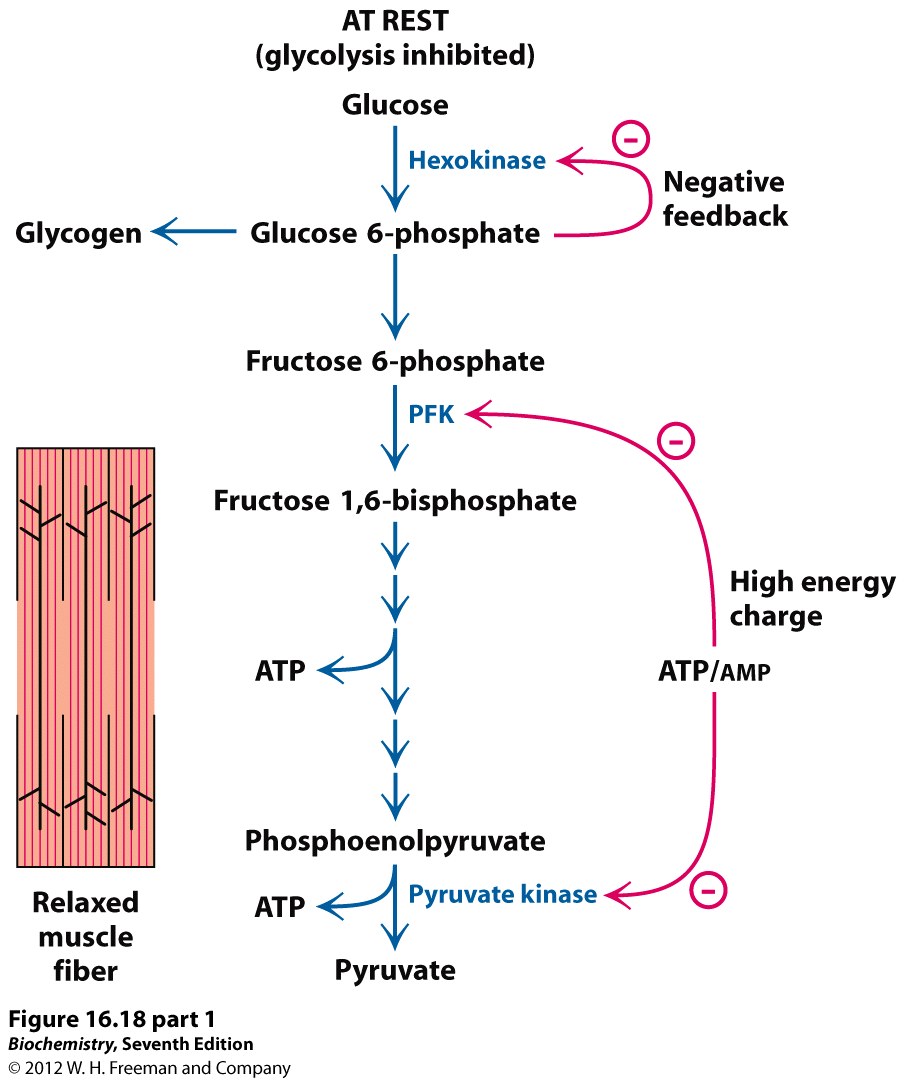 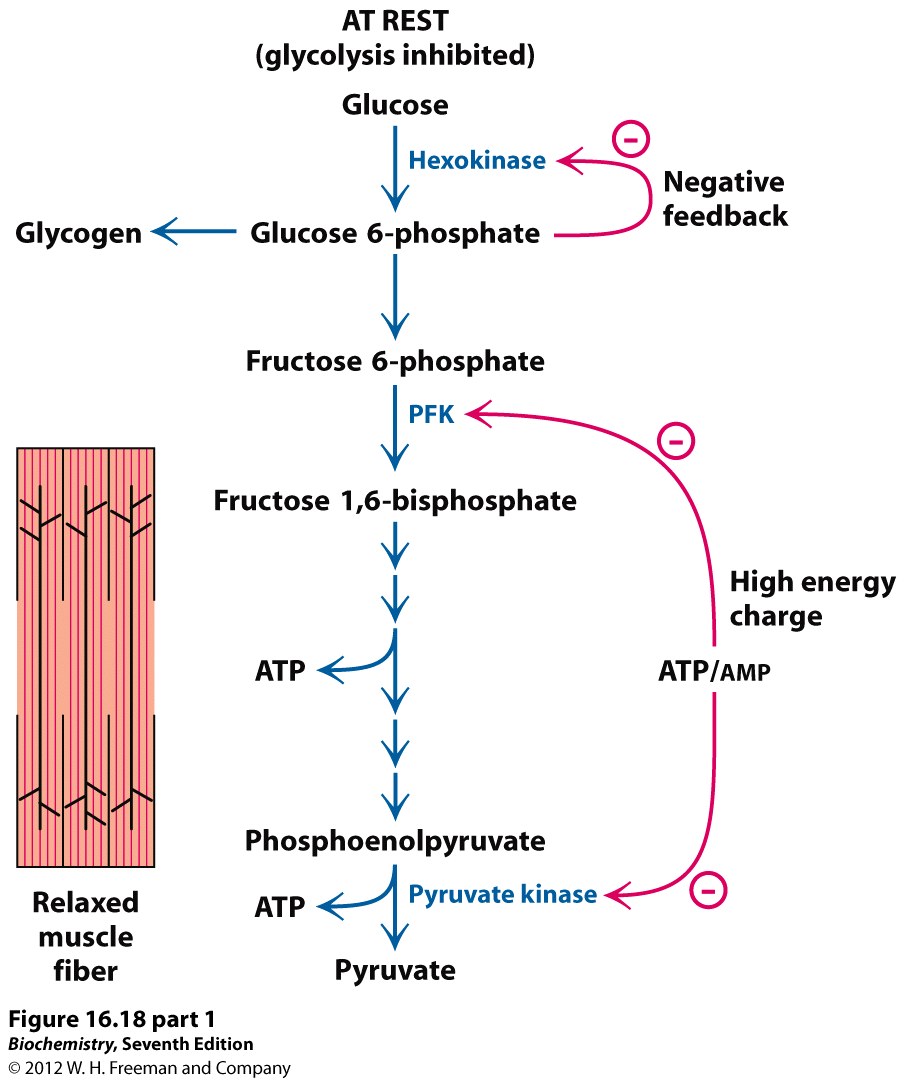 10
Fatty acids 
oxidation
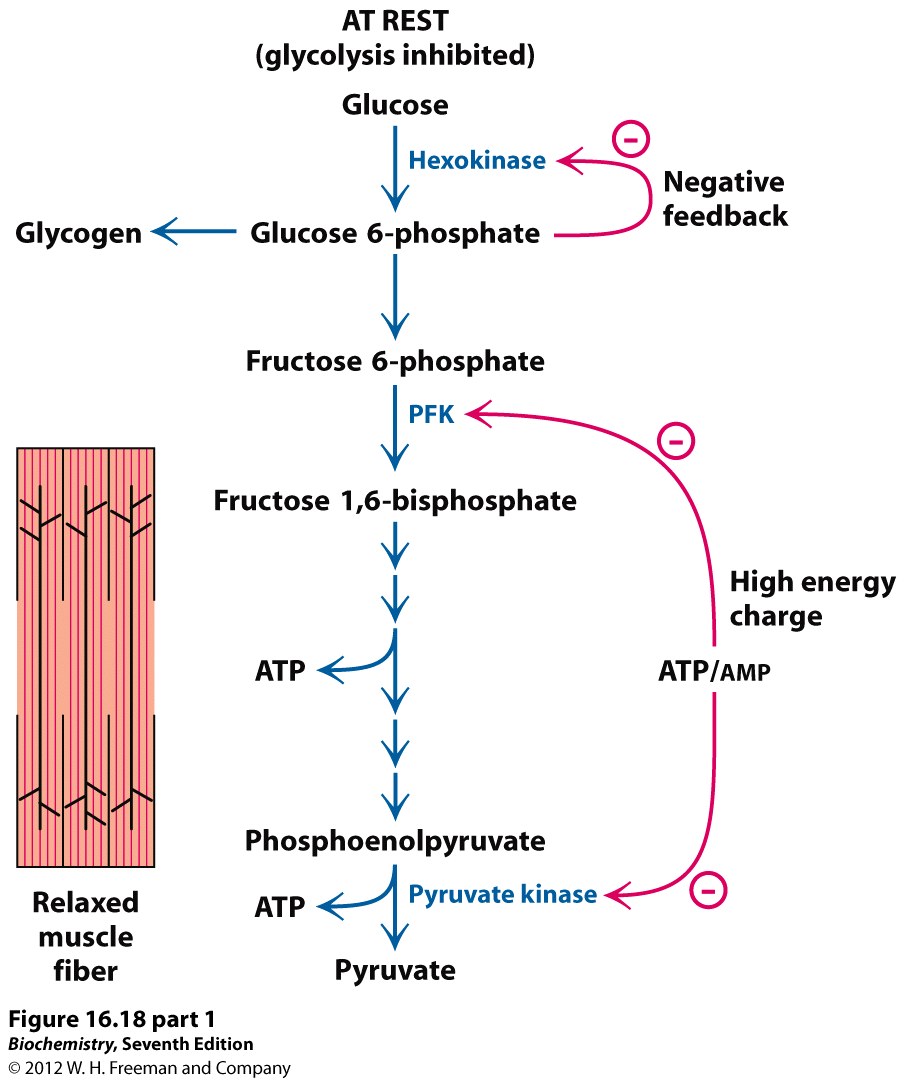 Citric acid cycle
Acetyl CoA
Glycolysis Regulation
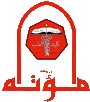 Glycolysis can be controlled at 3 points:

Step 1 which is catalyzed by hexokinase enzyme (allosteric enzyme). Hexokinase isoforms (except glucokinase) are allosterically inhibited by excess G6P
Step 3 which is catalyzed by phosphofructokinase-1 enzyme. It is an allosteric enzyme. Two inhibitors are citrate and ATP whereas AMP and recently fructose 2,6-biphosphate (in liver) are activators.  Actually this is the most important control point and it is considered as the main rate-limiting step in glycolysis
Step 10 which is catalyzed by pyruvate kinase enzyme. It is controlled by the level of ATP and Acetyl CoA (both are allosteric inhibitors). Accumulated Acetyl CoA in the cytosol is an indicator that the energy is now available from fat breakdown so no need to proceed in glycolysis
Fluoride as Inhibitor of Enolase
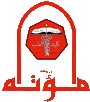 Oral bacteria depends on the food debris or dietary sugars found on the tooth surface as a primary source of energy. Acids are produced through fermentation process (harmful) 
Fluoride is a competitive inhibitor of enolase enzyme catalyzing Step 9
Drinking fluoridated water or using a toothpaste containing fluoride inhibit the oral bacteria       enolase activity. Consequently, this disrupts         the bacteria glycolytic pathway and prevents formation of dental caries
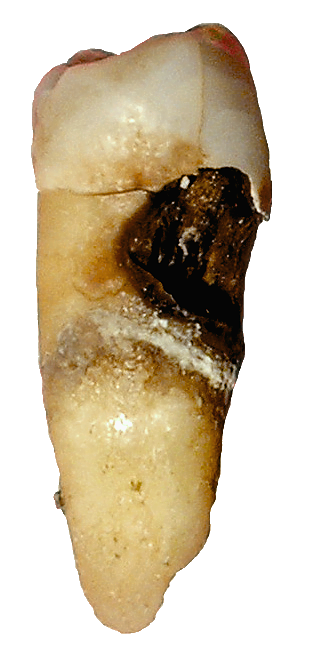 Fluoride as Inhibitor of Enolase
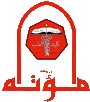 Sodium fluoride is known to have antiglycolytic effect that inhibits glycolysis by erythrocytes
NaF tubes (gray top) are widely used for blood collection for glucose measurement
Fluoride-containing tubes are suitable for blood collection if there is a long delay in blood separation following collection (false negative result)
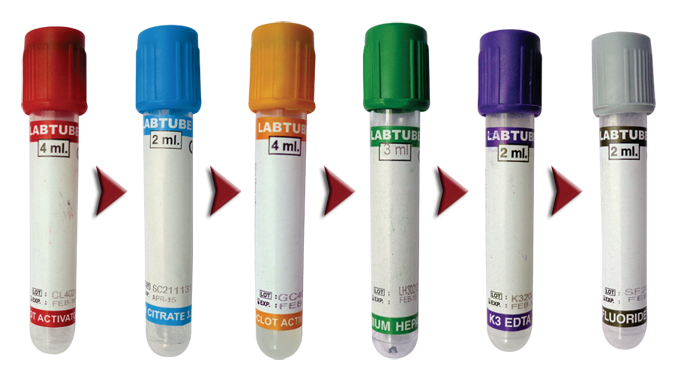 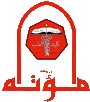 Metabolic Fates of Pyruvate
Fates of Pyruvate
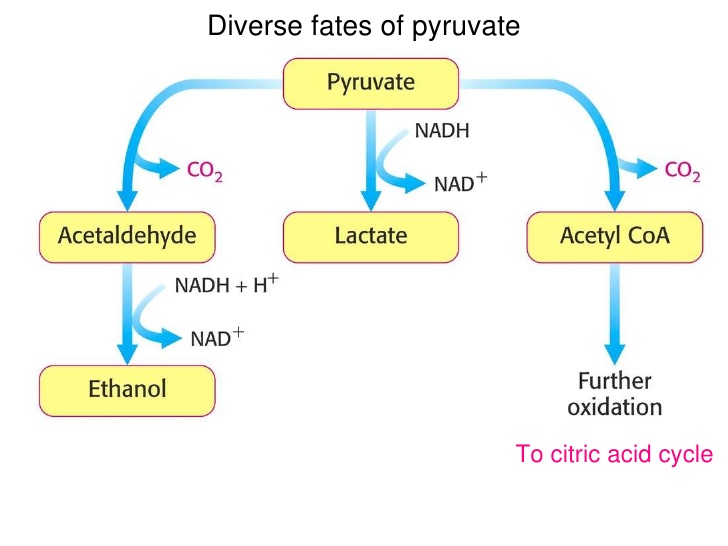 1
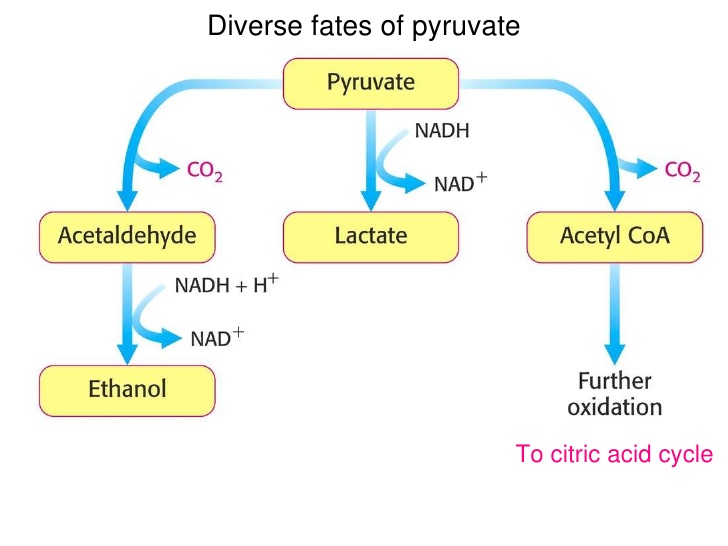 2
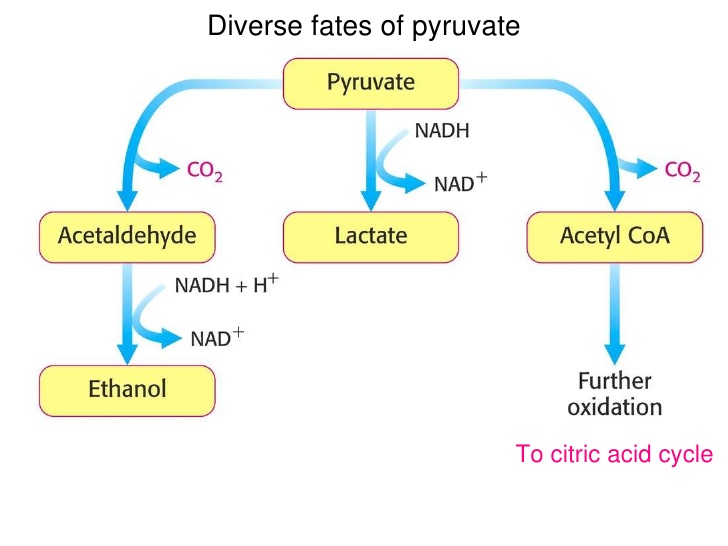 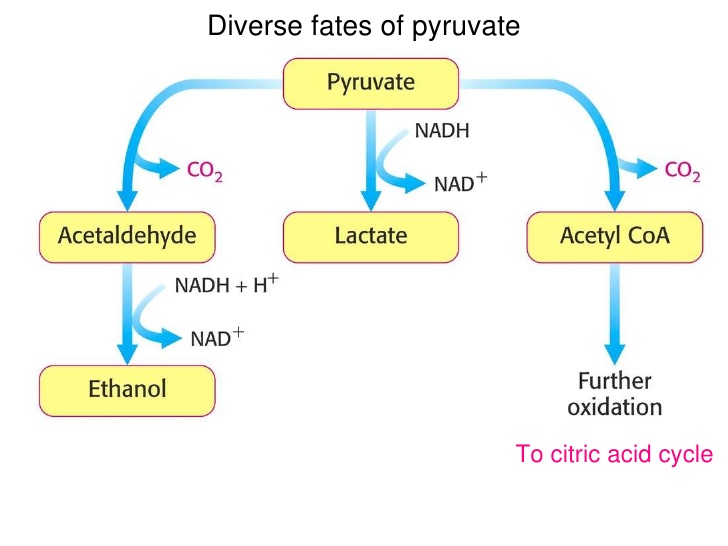 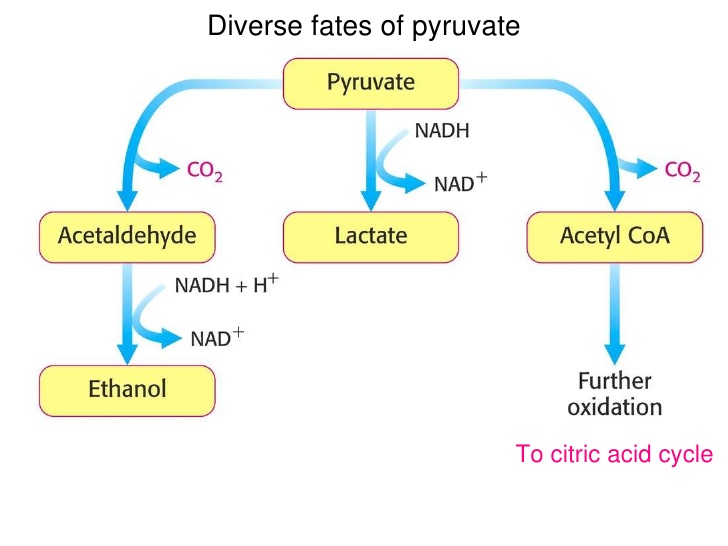 5
2
4
6
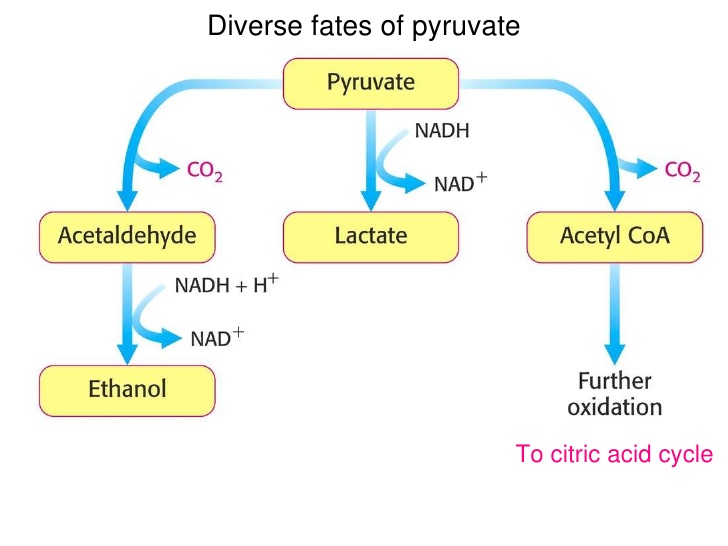 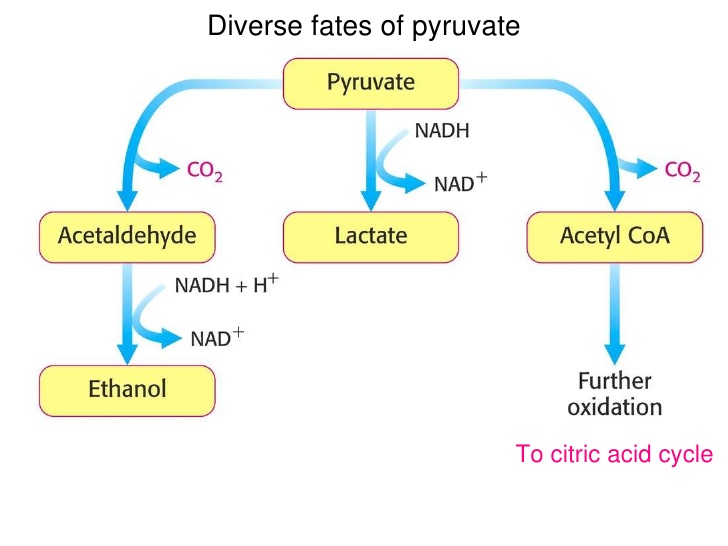 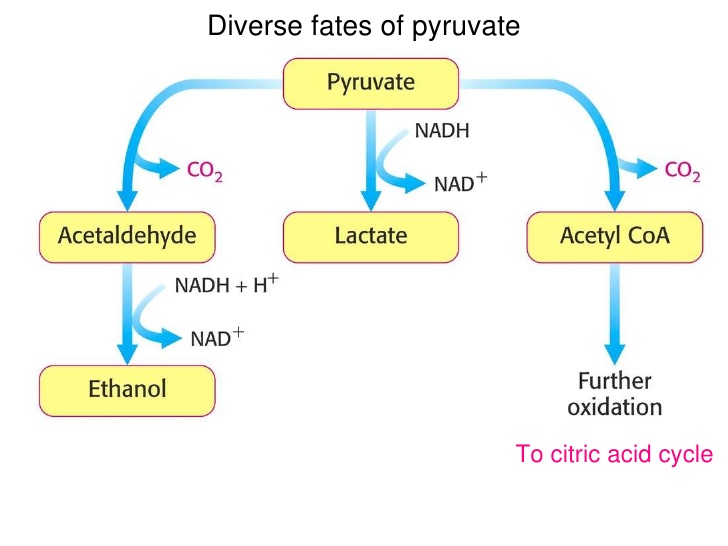 Oxaloacetate
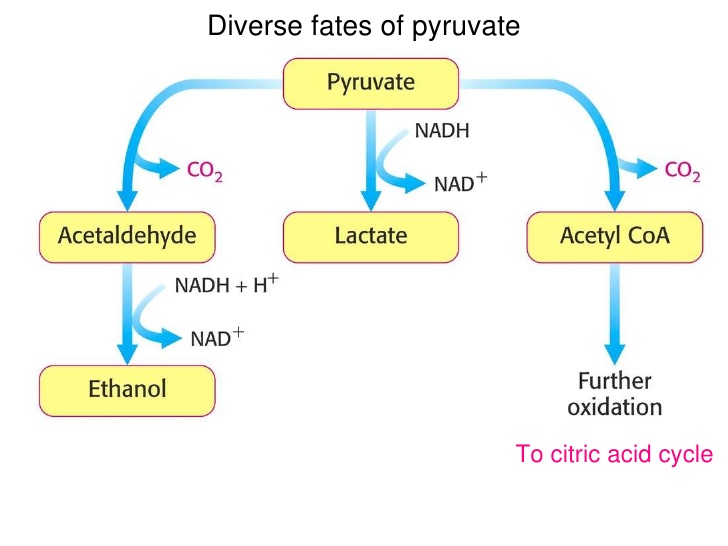 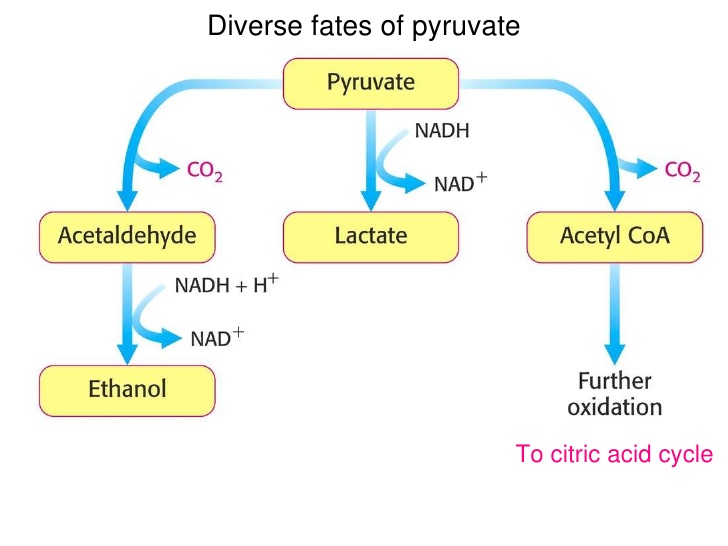 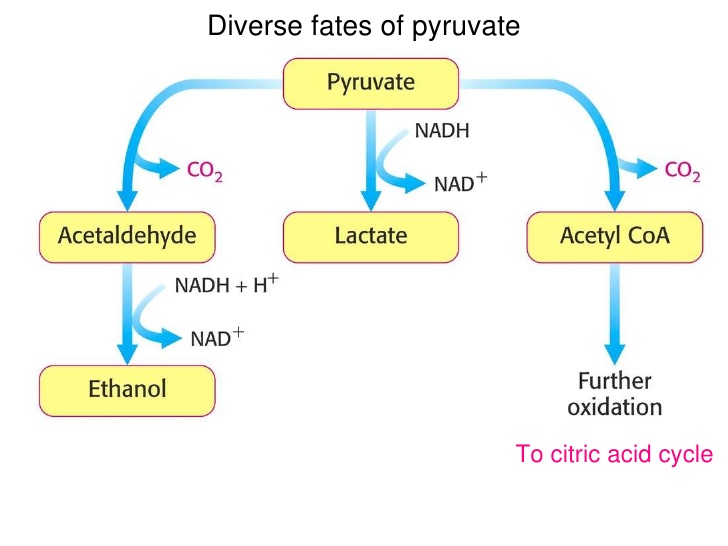 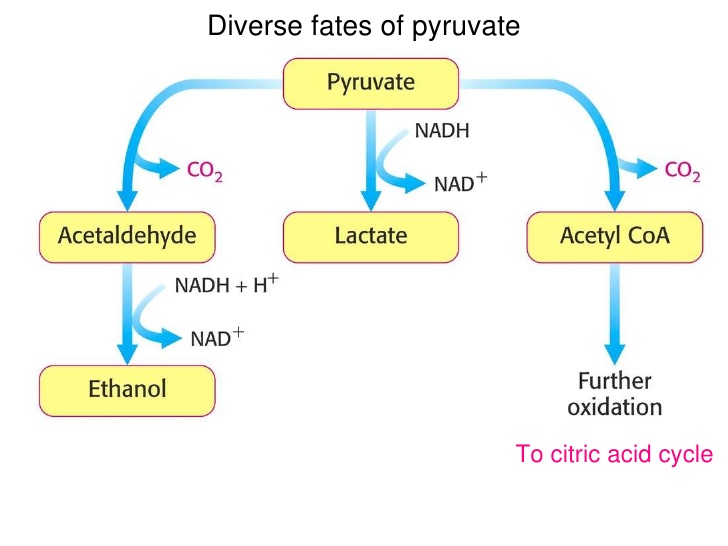 Biosynthesis of amino acids
3
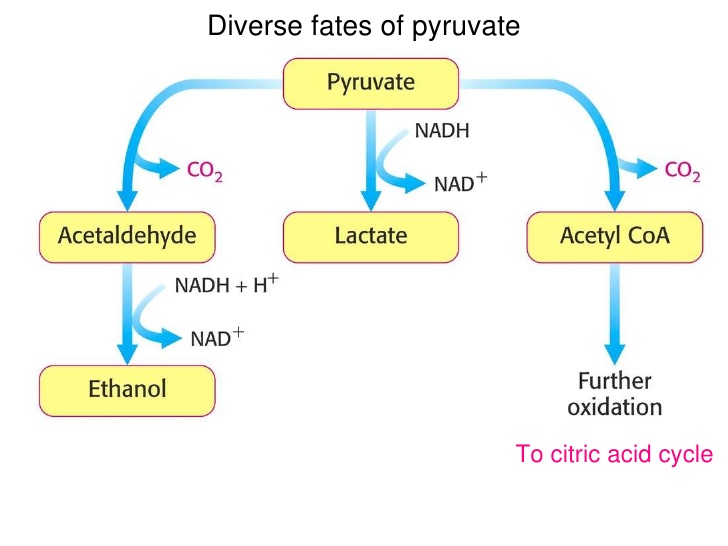 Malate
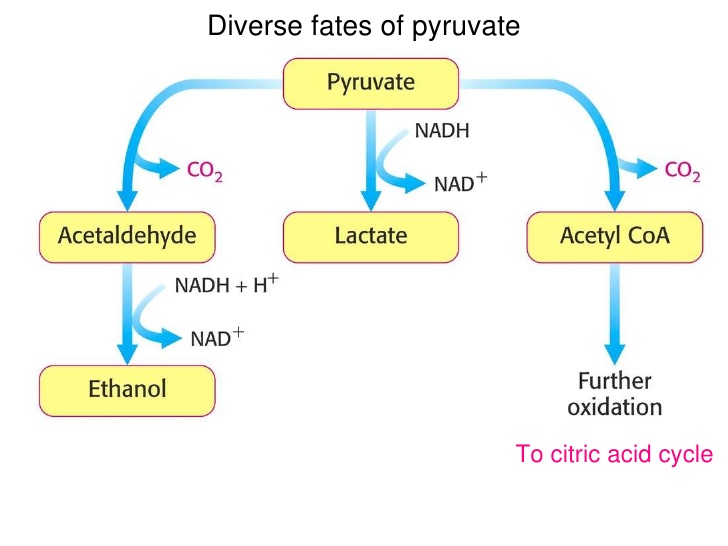 and
 electron transport chain
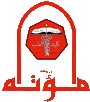 Metabolic Fates of Pyruvate
2. Lactic Acid Fermentation: bacteria, RBCs and O2-starved muscle cells
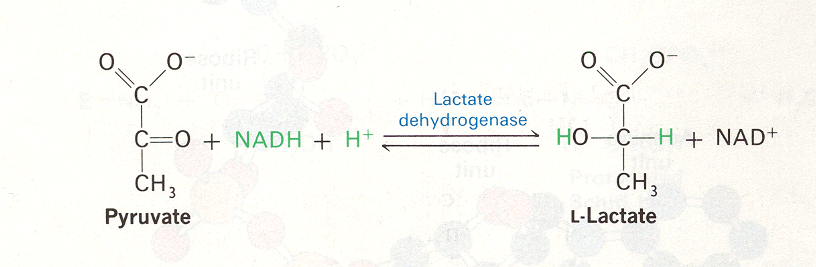 Cori Cycle
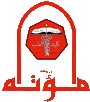 Cori cycle “lactic acid cycle” is the metabolic pathway in which lactic acid produced in muscles during the time of oxygen depletion is converted back to glucose in the liver by                                                                                         gluconeogenesis                                                      process
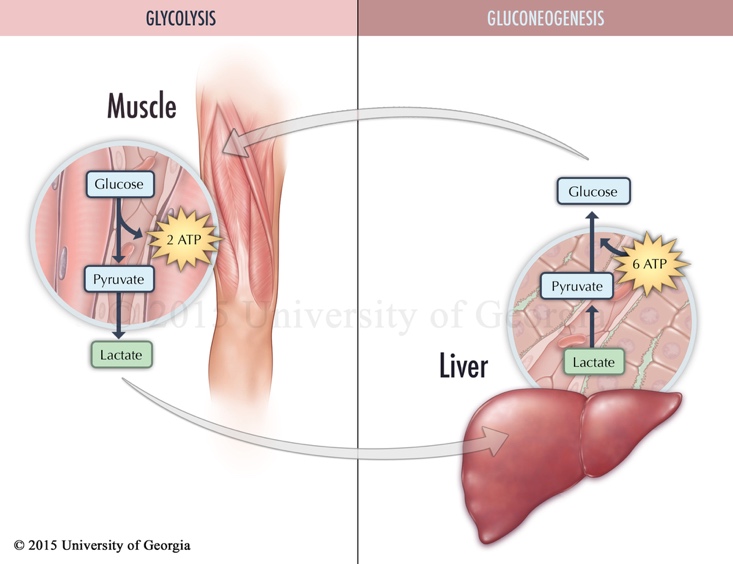 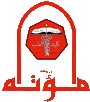 Metabolic Fates of Pyruvate
Fates of Pyruvate
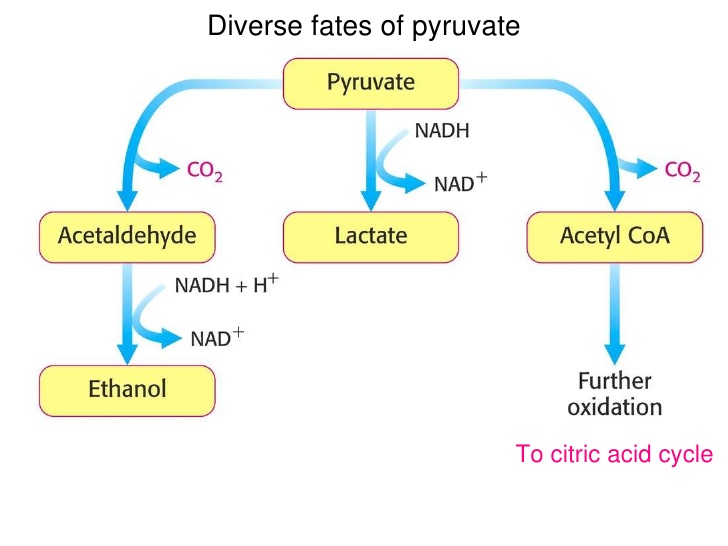 1
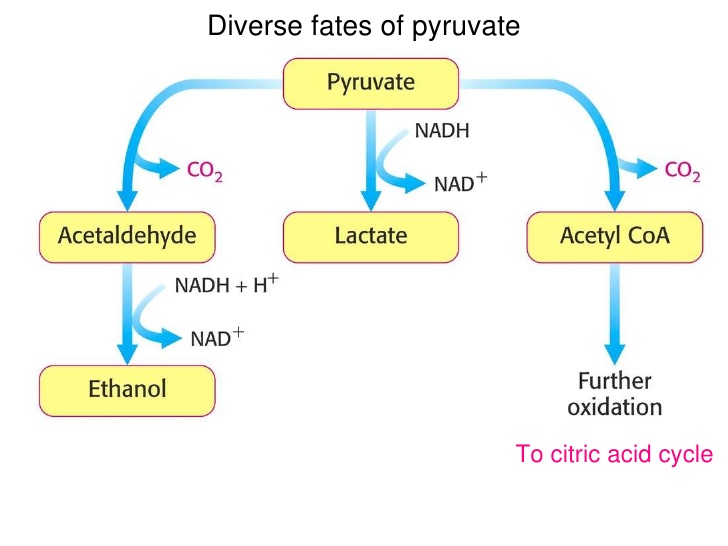 2
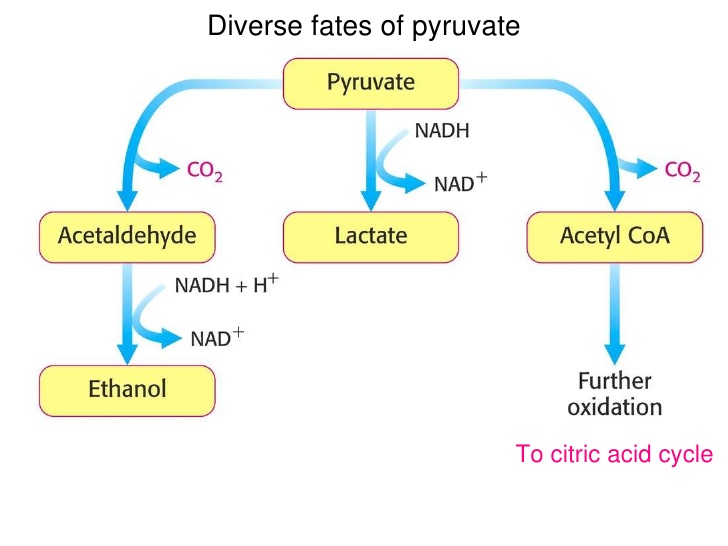 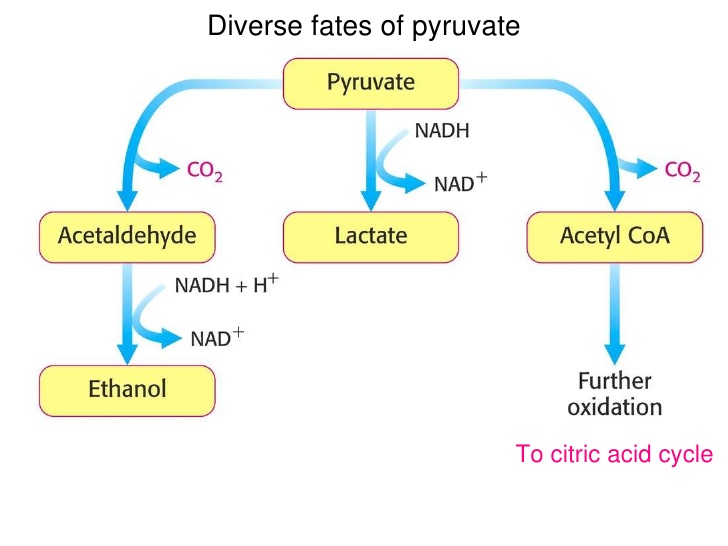 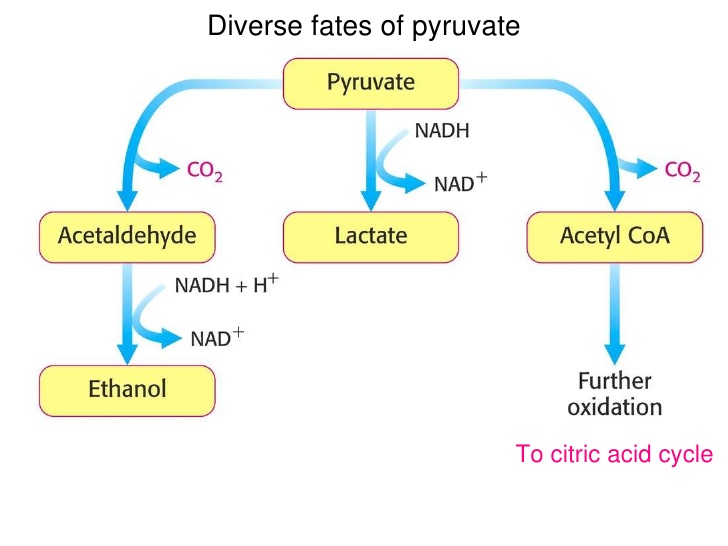 5
2
4
6
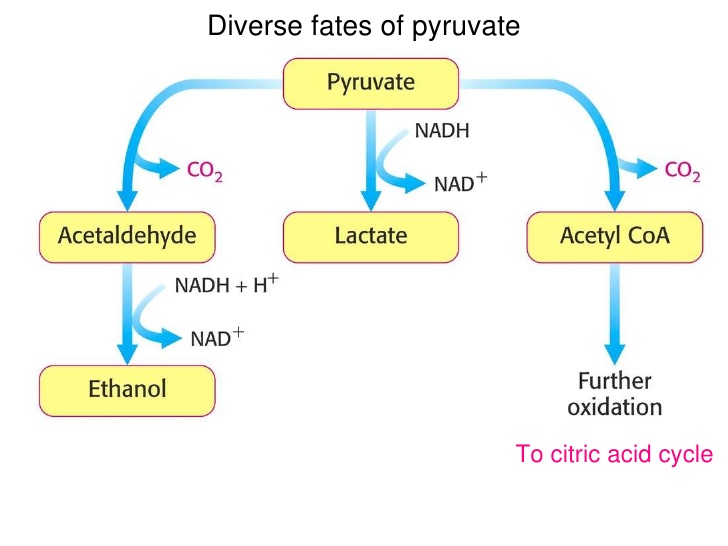 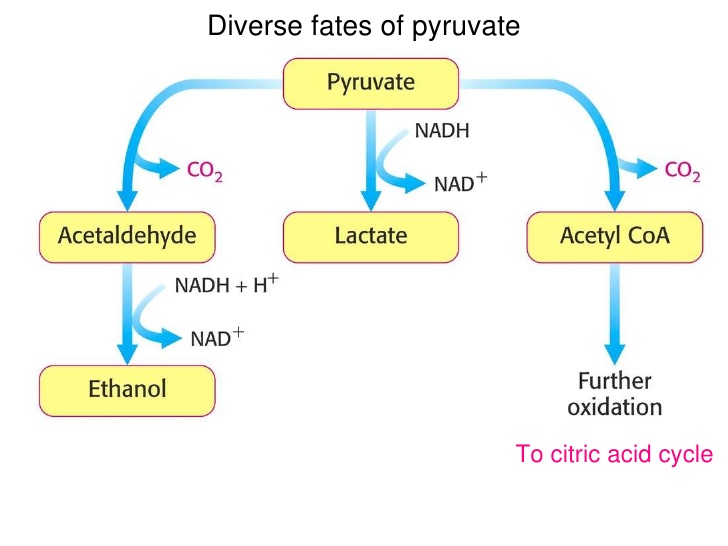 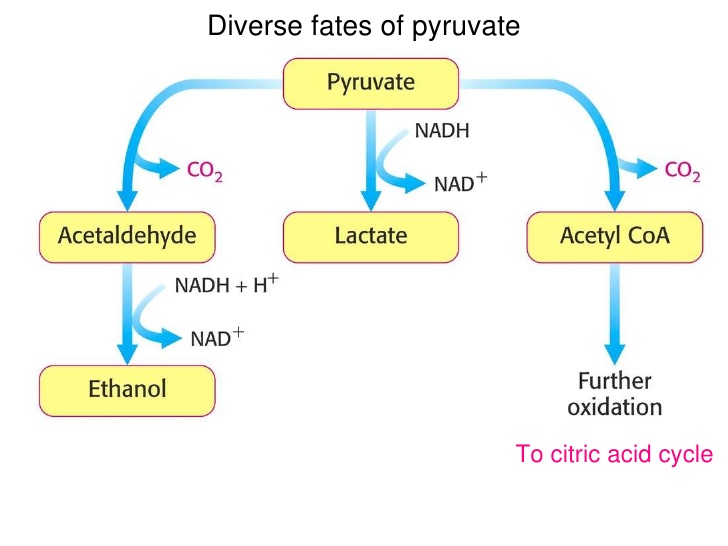 Oxaloacetate
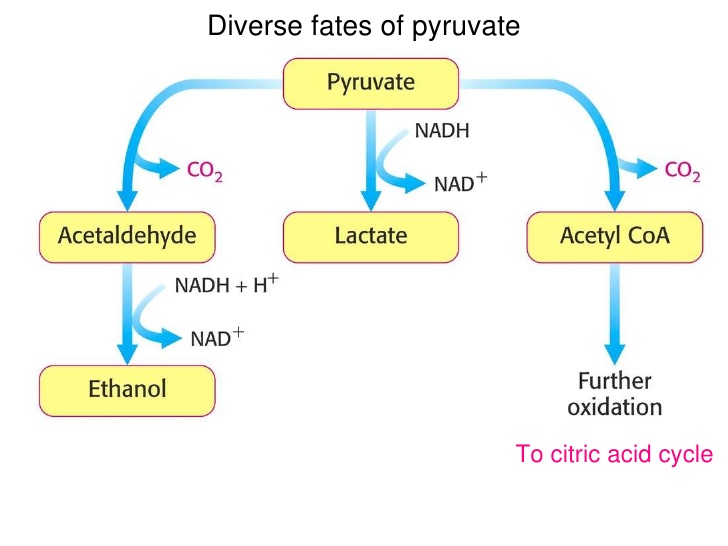 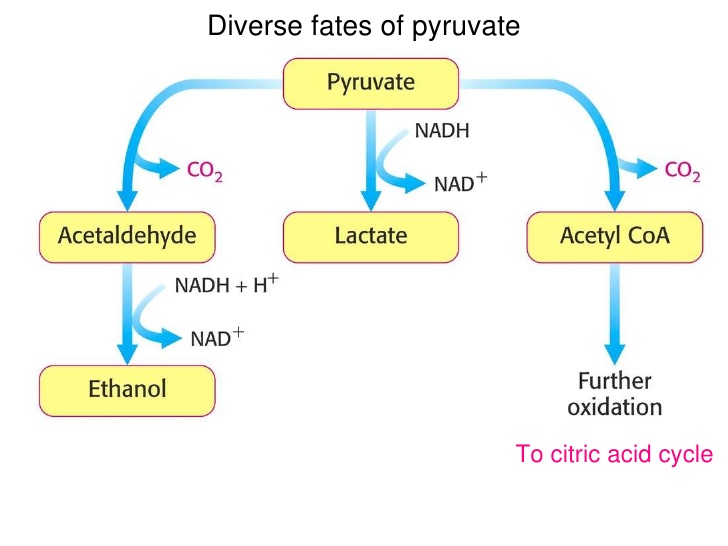 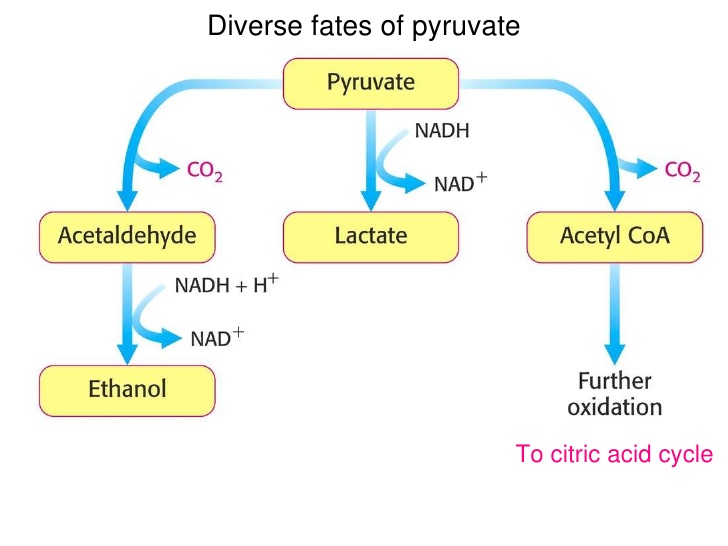 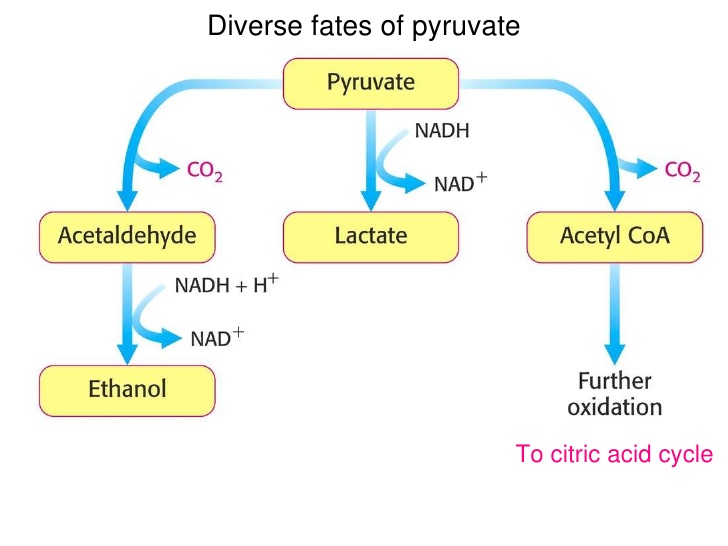 Biosynthesis of amino acids
3
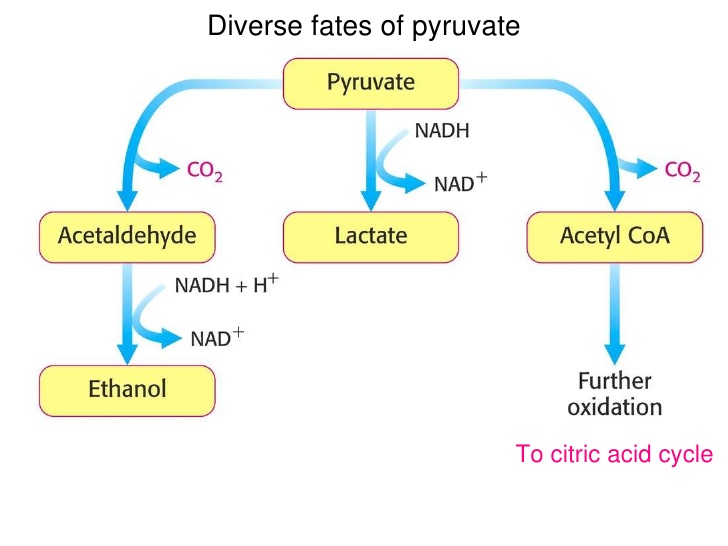 Malate
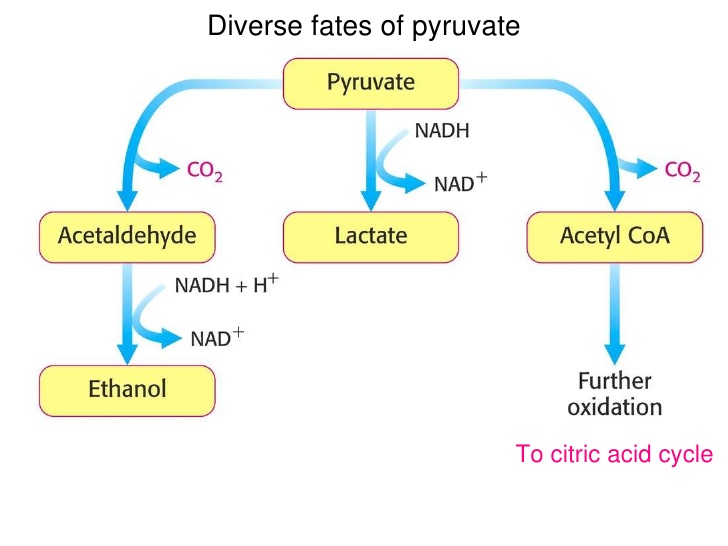 and
 electron transport chain
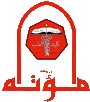 Metabolic Fates of Pyruvate
In aerobic conditions, pyruvate is converted to acetyl CoA which enters the citric acid cycle for further oxidation to CO2 followed by oxidative phosphorylation  
In anaerobic conditions like in lactic acid bacteria and some human cells (e.g. RBCs and O2-starved muscle cells), pyruvate is reduced to lactic acid with the concomitant oxidation of NADH to NAD+ (lactic acid fermentation) 
In anaerobic conditions like in some M.O’s (e.g. yeast), pyruvate is converted to ethanol
Amino acid biosynthesis: pyruvate is a precursor of some amino acids like alanine
5. & 6. Pyruvate can be used for synthesis of oxaloacetate     
           or malate (both are TCA cycle intermediates)
Glycolysis as Anabolic Pathway
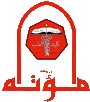 Glycolysis acts as catabolic as well as anabolic pathway. Therefore, glycolysis is very important central metabolic pathway
Glycolysis intermediates with biosynthetic roles:
Nucleotides biosynthesis: G6P is an initial substrate in pentose phosphate pathway (metabolic pathway which generates pentoses)
Glycogenesis via G6P
Lipids biosynthesis: DHAP is converted to glycerol
Amino acids biosynthesis: pyruvate as precursor of alanine
Glycolysis as Anabolic Pathway
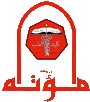 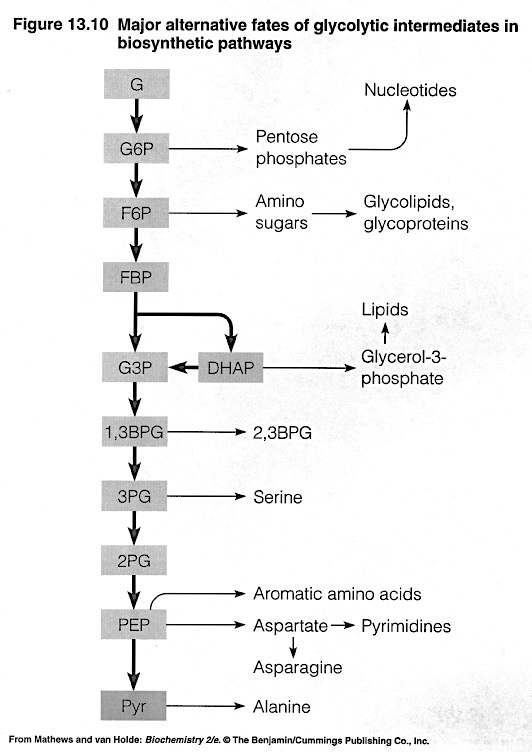 2
1
Glycogenesis
3
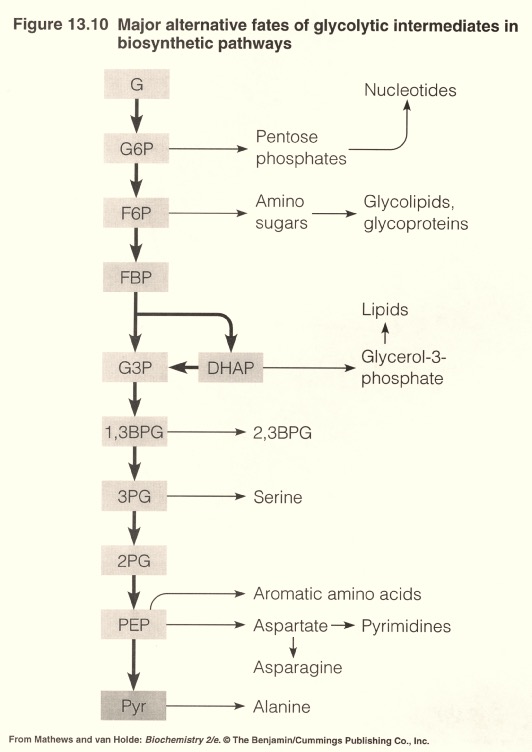 4
Other substrates enter Glycolysis
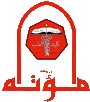 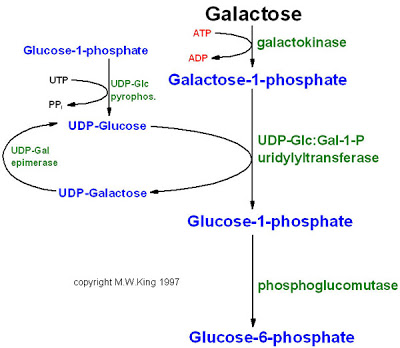 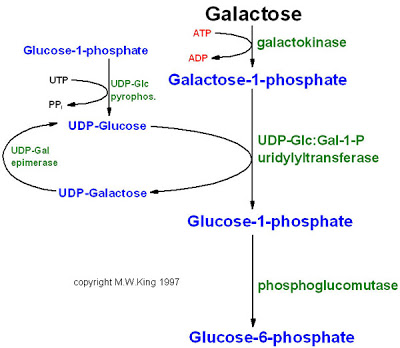 Glucose
Mannose
hexokinase
G6P
Glycerol-3-P
G1P
Galactose
Glycerol
Gal-1P
Mannose-6p
isomerase
Hexokinase
(extrahepatic tissues)
F6P
Fructose
FBP
in liver
Glyceraldehyde
DHAP
G3P
F1P
glycerol
 
kinase
Acetyl CoA Formation
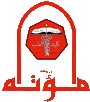 In aerobic respiration, pyruvate (3C) joins the citric acid cycle after its conversion to acetyl CoA (2C)
Citric acid cycle occurs in the mitochondrial matrix. Shuttling of pyruvate from the cytosol is facilitated by a  transporter protein embedded in the inner mitochondrial membrane called pyruvate translocase
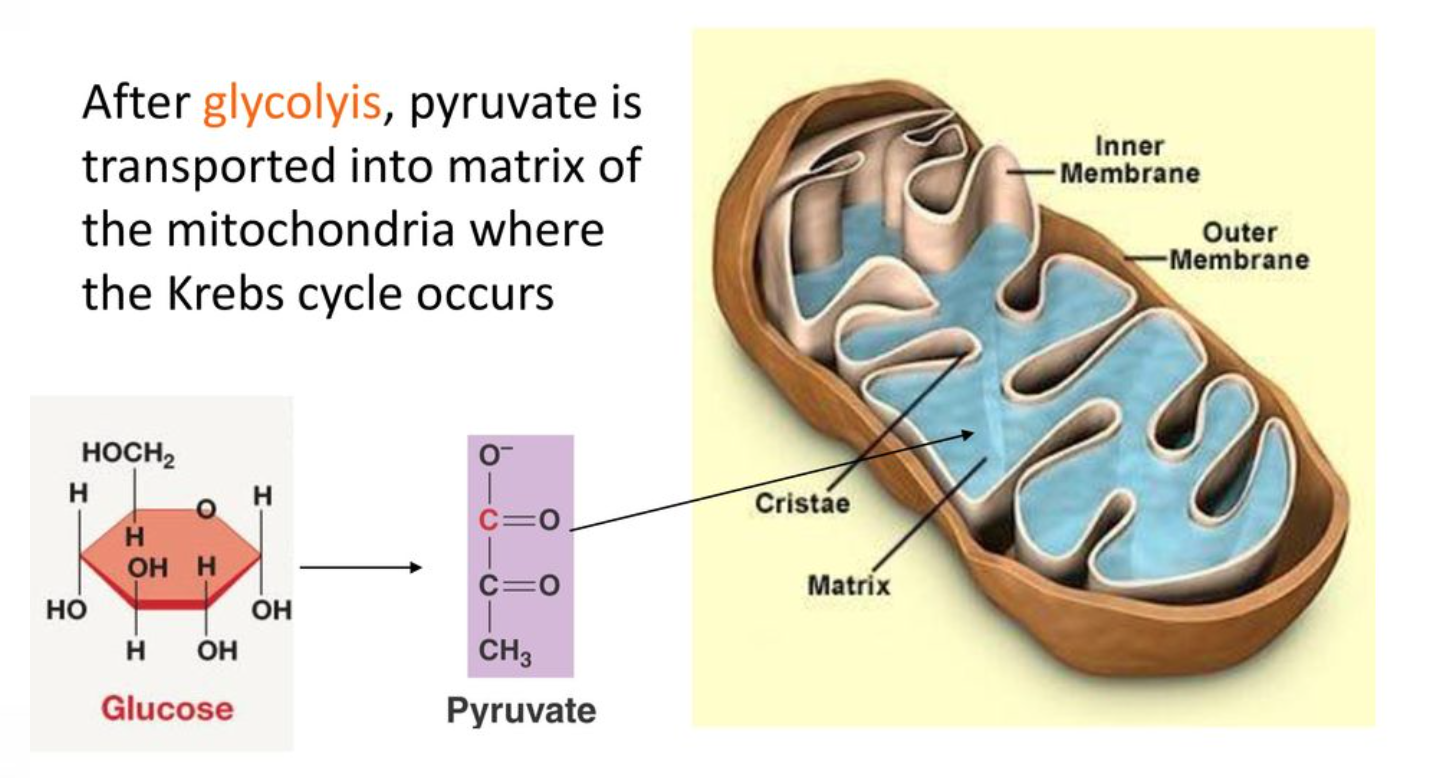 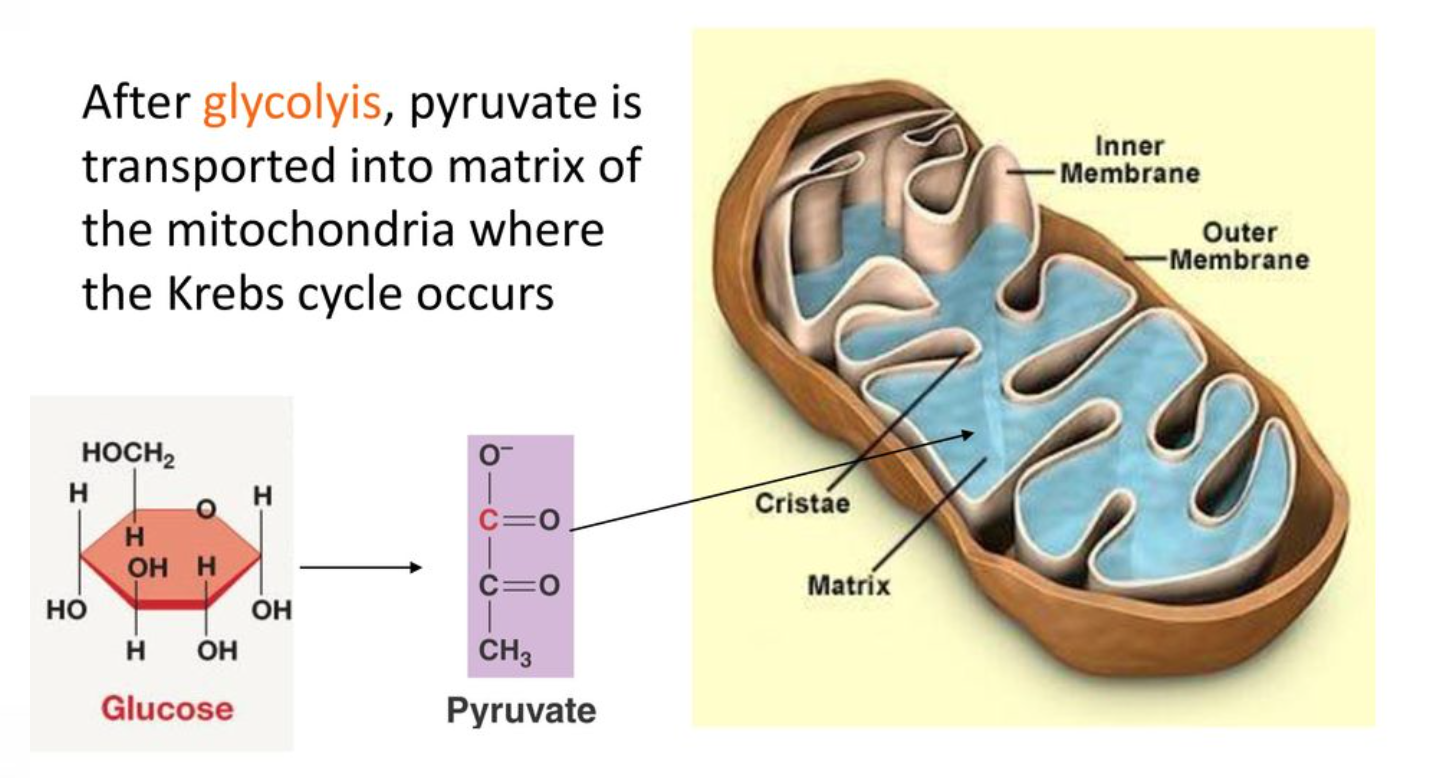 Acetyl CoA Formation
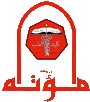 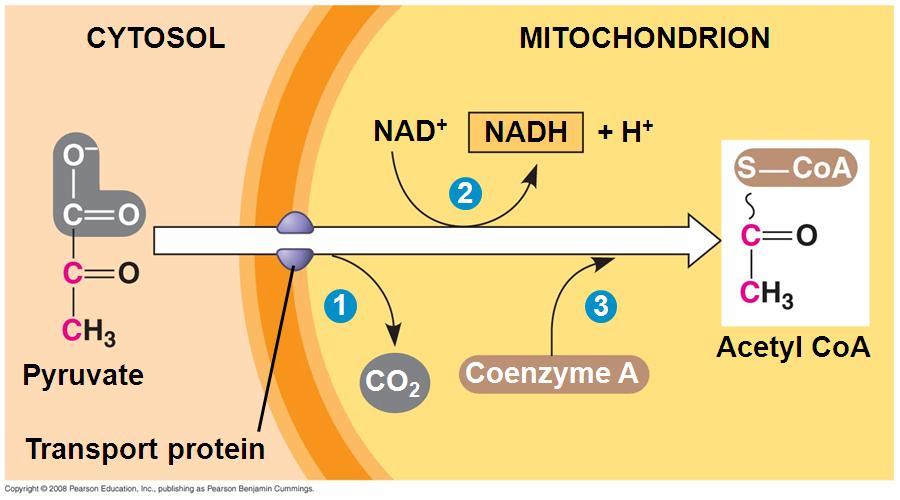 Pyruvate dehydrogenase complex
Acetyl CoA Formation
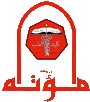 Pyruvate dehydrogenase complex (PDC) catalyzes the irreversible oxidative decarboxylation of pyruvate into Acetyl CoA with the release of CO2 
Energy-rich molecule “NADH” is also produced
Coenzyme A (CoA) acts as acetyl group carrier due to its free sulfhydryl (–SH) end capable of forming thioester bond
PDC is a multi-enzyme system consists of three catalytic enzymes and five coenzymes (three of them are prosthetic groups as they are tightly bound to their corresponding enzymes)
Pyruvate Dehydrogenase Complex
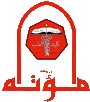 E1: pyruvate dehydrogenase
E2: dihydrolipoamide transacetylase  
E3: dihydrolipoamide dehydrogenase

                                  Coenzymes

Thiamine pyrophosphate  (TPP) a prosthetic group of E1
Lipoic acid (lipoamide) a prosthetic group of E2
Flavin adenine dinucleotide (FAD) a prosthetic group of E3
Coenzyme A (CoA or CoA-SH)
Nicotinamide adenine dinucleotide (NAD+)
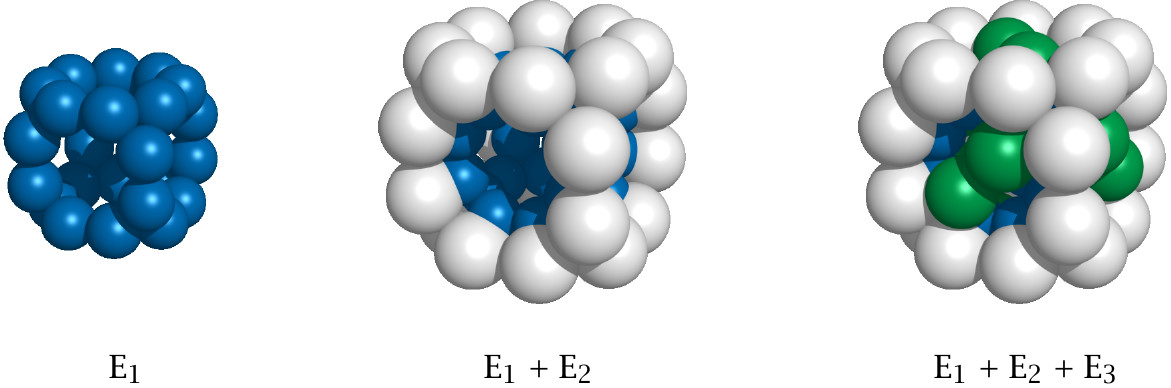 Coenzymes Structure
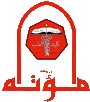 -
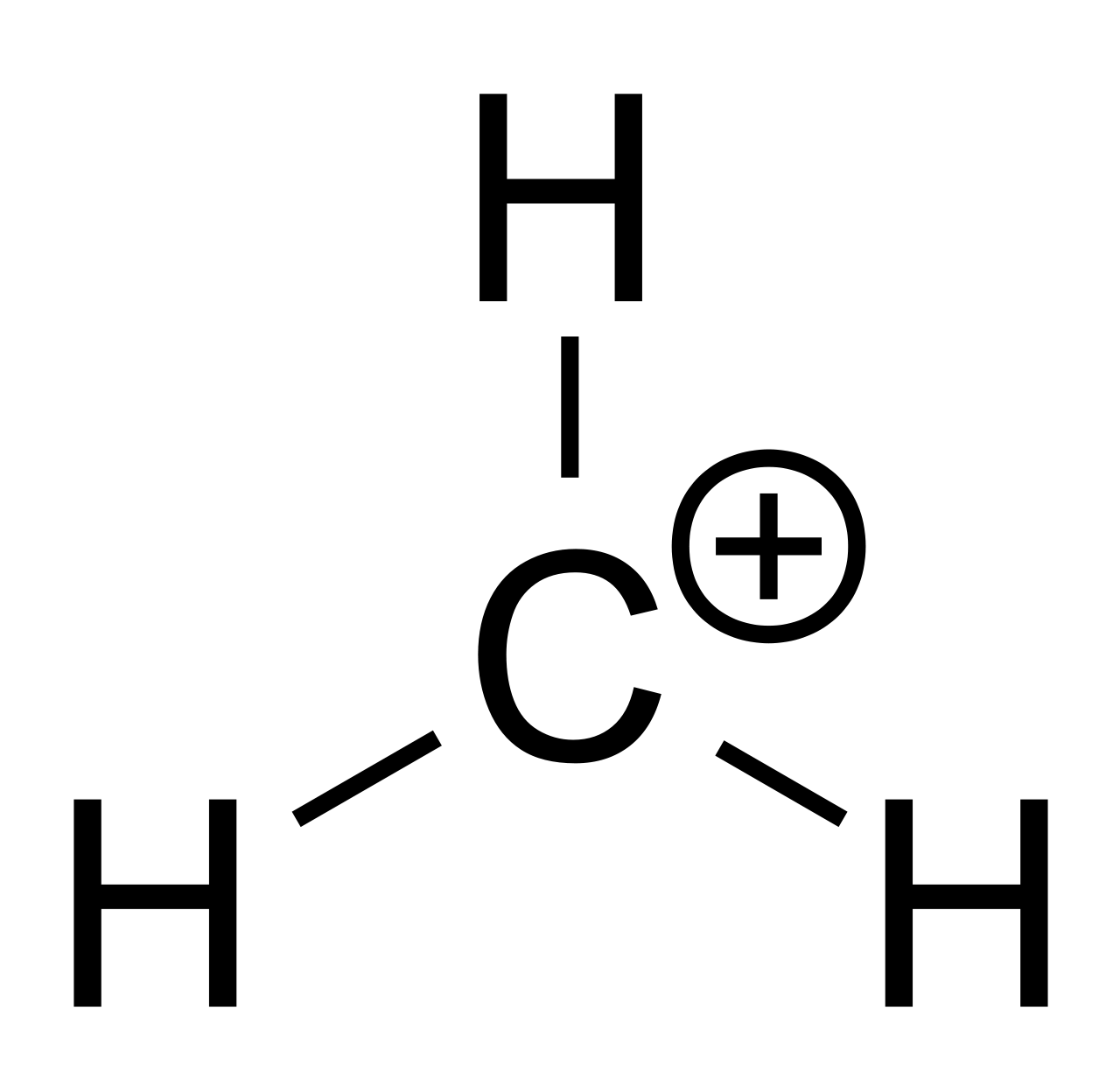 ..
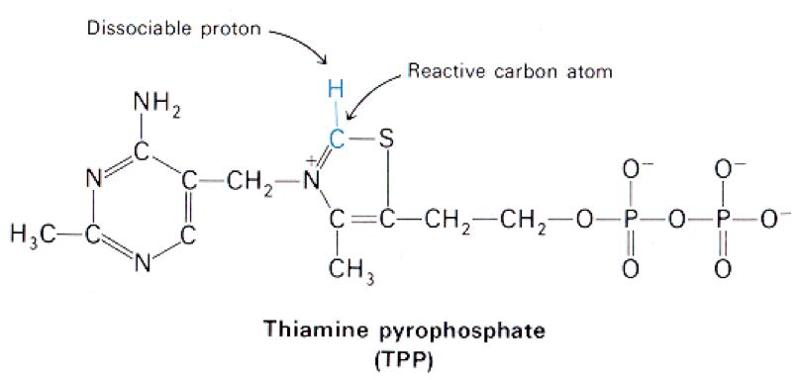 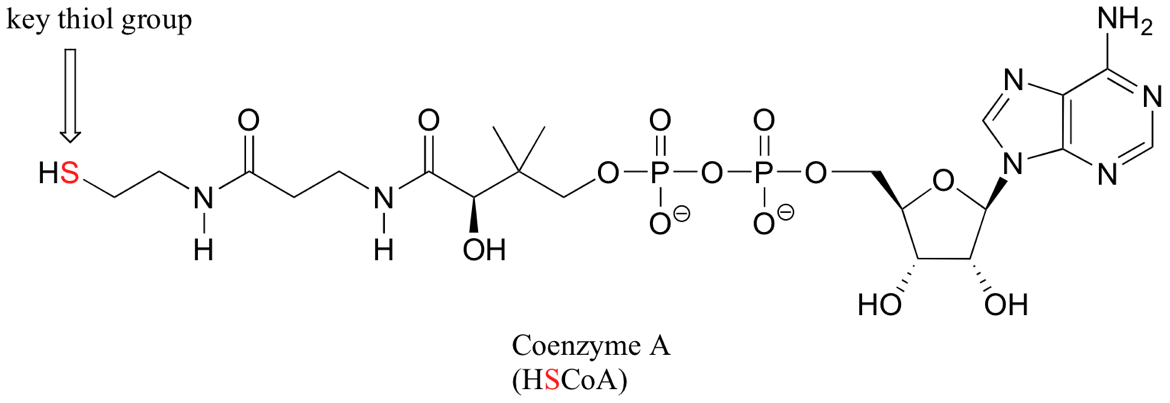 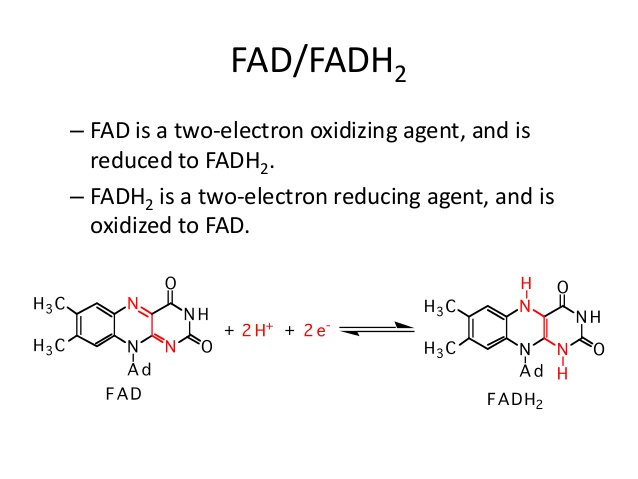 Coenzymes Structure
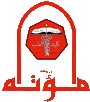 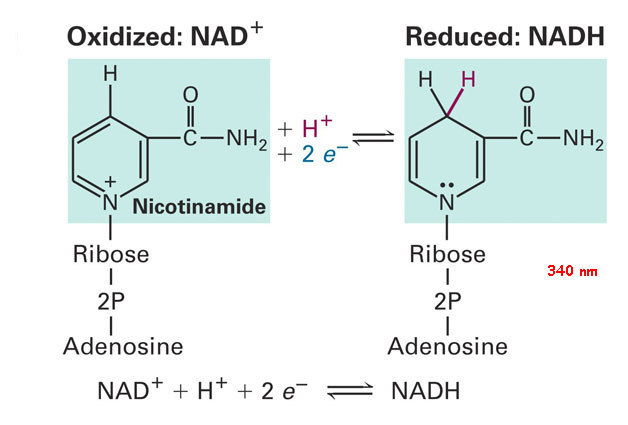 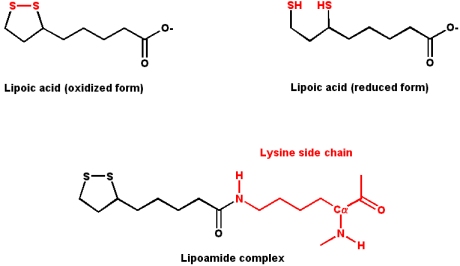 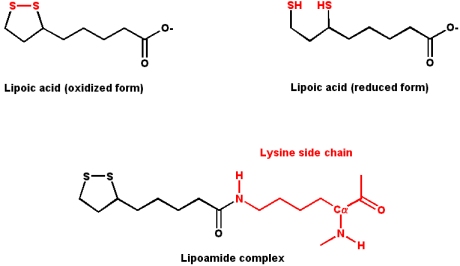 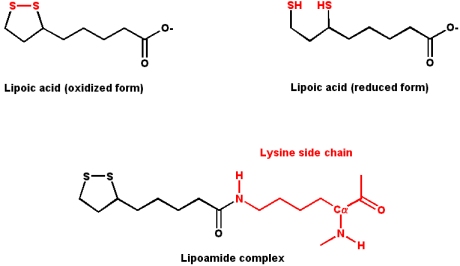 Pyruvate Dehydrogenase Complex
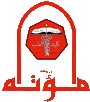 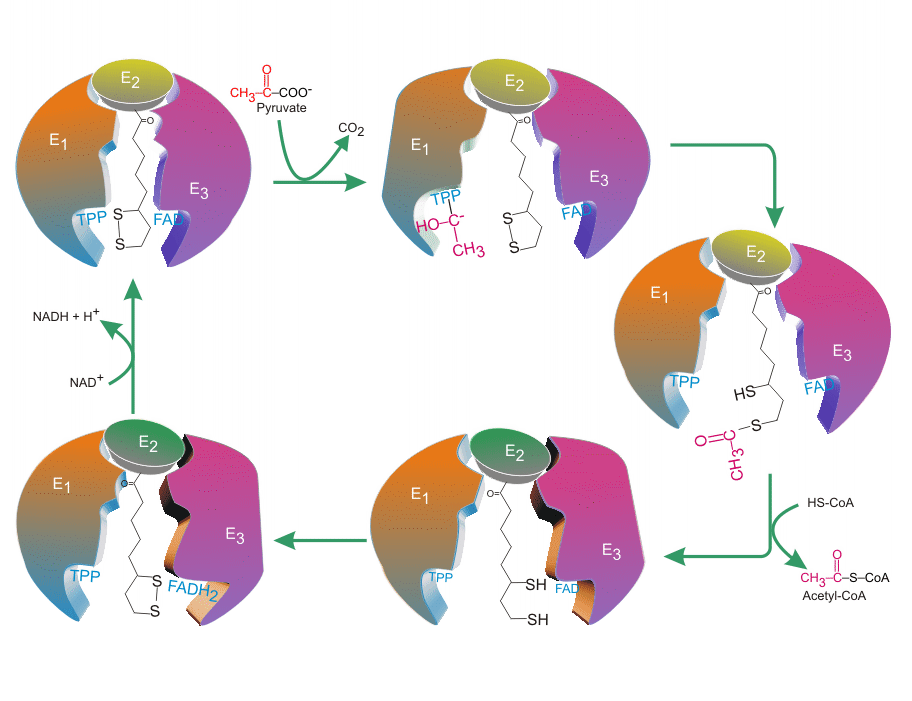 2
1
-H
Hydroxyethyl-TPP
5
3
4
Mechanism of PDC
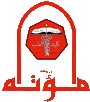 The mechanism by which this complex catalyzes the reaction is complicated but the main processes involve (5 steps):
Decarboxylation of pyruvate and the release of CO2 a reaction catalyzed by E1-TPP. The product of this reaction “Hydroxyethyl moiety” is a substrate for the next reaction 
The transfer of Hydroxyethyl moiety from TPP of E1 to lipoic acid of E2. This step is mediated by an oxidation of Hydroxyethyl to acetyl group coupled with reduction of disulfide bond
Transfer of acetyl group from lipoamide to CoA forming thioester bond and consequently Acetyl CoA  is produced
Mechanism of PDC
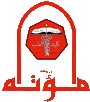 Regeneration of disulfide bond of lipoamide via FAD ( E3 prosthetic group) which is reduced to FADH2
Regeneration of FAD by NAD+  which is reduced to NADH with the electrons transferred during the reaction (originally from Hydroxyethyl oxidation)